Výroba a přenos elektrické energie
Ing. Eliška Novotná
ZŠ Praha 10, Nad Vodovodem 460/81
Vznik střídavého proudu a napětí
stejnosměrný proud (prochází stále stejným směrem - od "+" k "-")
střídavý proud (jeho směr se opakovaně mění)
střídavý proud (napětí) vzniká rovnoměrným otáčením cívky v magnetickém poli (elektromagnetická indukce)
časový průběh je znázorněn sinusoidou (maximální hodnota napětí se indukuje, jestliže závity cívky jsou kolmo k magnetickým indukčním čarám)
I (A)
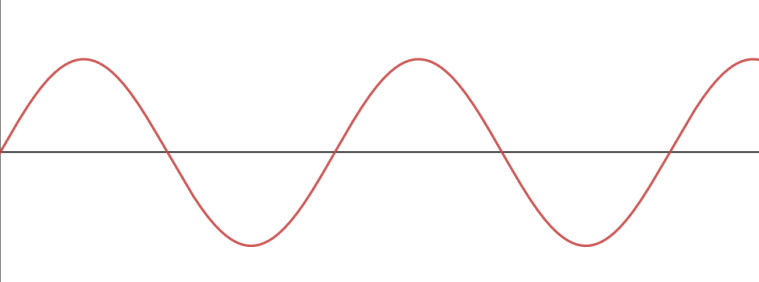 t (s)
Střídavý proud a napětí
alternátor - stroj, který vyrábí střídavý proud na základě elektromagnetické indukce (elektrárny, automobily, jízdní kola)
dynamo - stroj na výrobu stejnosměrného proudu (dnes k pohonu tramvají, trolejbusů a některých elektrických lokomotiv)
Perioda a frekvence
Perioda a frekvence
Úloha č. 1:
Jaká je perioda střídavého proudu, jehož frekvence je 50 Hz?
Perioda a frekvence
Úloha č. 2:
Jaká je frekvence střídavého proudu, jestliže je jeho perioda 2 s?
Hodnoty střídavého proudu a napětí
Hodnoty střídavého proudu a napětí
Úloha č. 3:
Na štítku elektrického přístroje je uvedena přípustná efektivní hodnota proudu 0,25 A. Jaký maximální proud prochází přístrojem v průběhu jedné periody?
Hodnoty střídavého proudu a napětí
Úloha č. 4:
Urči efektivní hodnotu střídavého proudu, jestliže jeho maximální hodnota je 1,5 A.
Změna velikosti střídavého napětí
transformátor - je zařízení umožňující měnit střídavé napětí U1 (vstupní napětí) na střídavé napětí U2 (výstupní napětí) se stejným kmitočtem, ale jinou hodnotou
využívá elektromagnetické indukce
skládá se ze dvou cívek s odlišným počtem závitů na společném jádru:
	primární cívka - vstupní napětí
	sekundární cívka - výstupní napětí (spotřebič)
Transformace
Transformátory
Úloha č. 5:
Jaké bude sekundární napětí, jestliže primární napětí je 30 V, primární cívka má 300 závitů a sekundární má 1200 závitů? Urči transformační poměr a rozhodni, zda se jedná o transformaci nahoru nebo dolů.
Transformátory
Úloha č. 6:
Primární cívka transformátoru má 1380 závitů. Kolik závitů by měla mít sekundární cívka, aby bylo možné použít transformátor pro vláček určený na 9 V, když máme k dispozici pouze síťové napětí 230 V?
Přenos elektrické energie
elektrárna 6,3 kV – transformace nahoru na  220 kV (případně 400 kV nebo 110 kV) – velmi vysoké napětí (vvn)

oblastní transformátor – transformace dolů na 22 kV – vysoké napětí (vn)

místní transformátor – transformace dolů na 230 V (případně 400 V pro velké stroje a zařízení) – nízké napětí (nn)

spotřebitelská síť
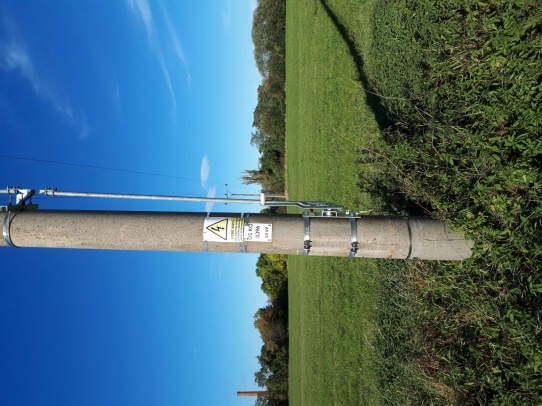 Přenosová soustava
ČEPS, a.s. (Česká elektroenergetická soustava)
provozovatel přenosové soustavy, vlastní rozvody velmi vysokého napětí
zajišťuje provoz a dispečersky hlídá vyrovnanou energetickou bilanci – tedy rovnováhu mezi vyrobenou a spotřebovanou energií
vedení vysokého a nízkého napětí vlastní ČEZ Distribuce, PRE Distribuce, EG.D (dříve E.ON Distribuce)
Bezpečnost při práci s elektrickými zařízeními
pozor - lidské tělo je vodič elektrického proudu!!
nedotýkáme se vlhkou rukou vypínačů
nedotýkáme se el. přístrojů, jsme-li ve vodě, stojíme-li na vlhké podlaze
spotřebiče zapojujeme jen na napětí uvedené na štítku nebo v návodu
u nového spotřebiče čteme nejprve návod
vždy zkontrolujeme přívodní šňůru i zástrčku
je-li přístroj opatřen vypínačem, zapojujeme ho vždy nezapojený
na přívodní šňůry nepokládáme horké ani těžké předměty s ostrými hranami
při vytahování ze zásuvky vždy držíme za zástrčku, nikoli za šňůru
nedotýkáme se drátů venkovního el. vedení
První pomoc
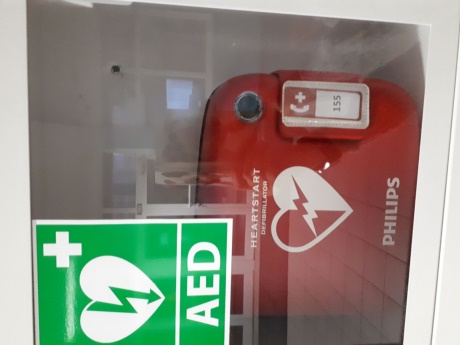 dojde-li k úrazu elektrickým proudem, pak:
nejprve přeruším el. proud (vypnutí hlavního vypínače, jističe, vytažením zástrčky ze zásuvky)
nejde-li to, odsuneme vedení nevodivou tyčí
zasaženého vytáhneme z nebezpečného místa - sami se nesmíme vystavit nebezpečí úrazu! (nejlépe si vezmeme gumové boty a rukavice a postavíme se na nevodivou podložku)
zraněnému pak uvolníme oděv, zkontrolujeme tep a dech, je-li třeba zahájíme masáž srdce, umělé dýchání
voláme záchrannou službu (155), při požáru hasiče (150), případně tísňovou linku 112